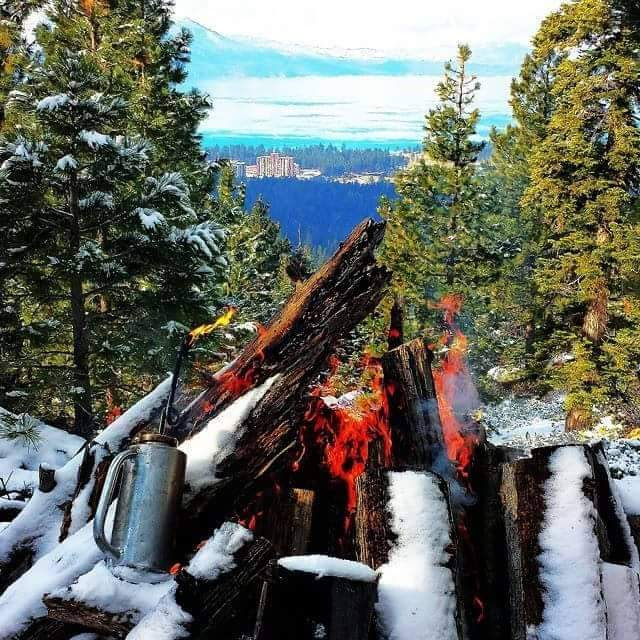 Tahoe
Rx Fire
Tahoe Rx Fire
Hand Thin/Piles
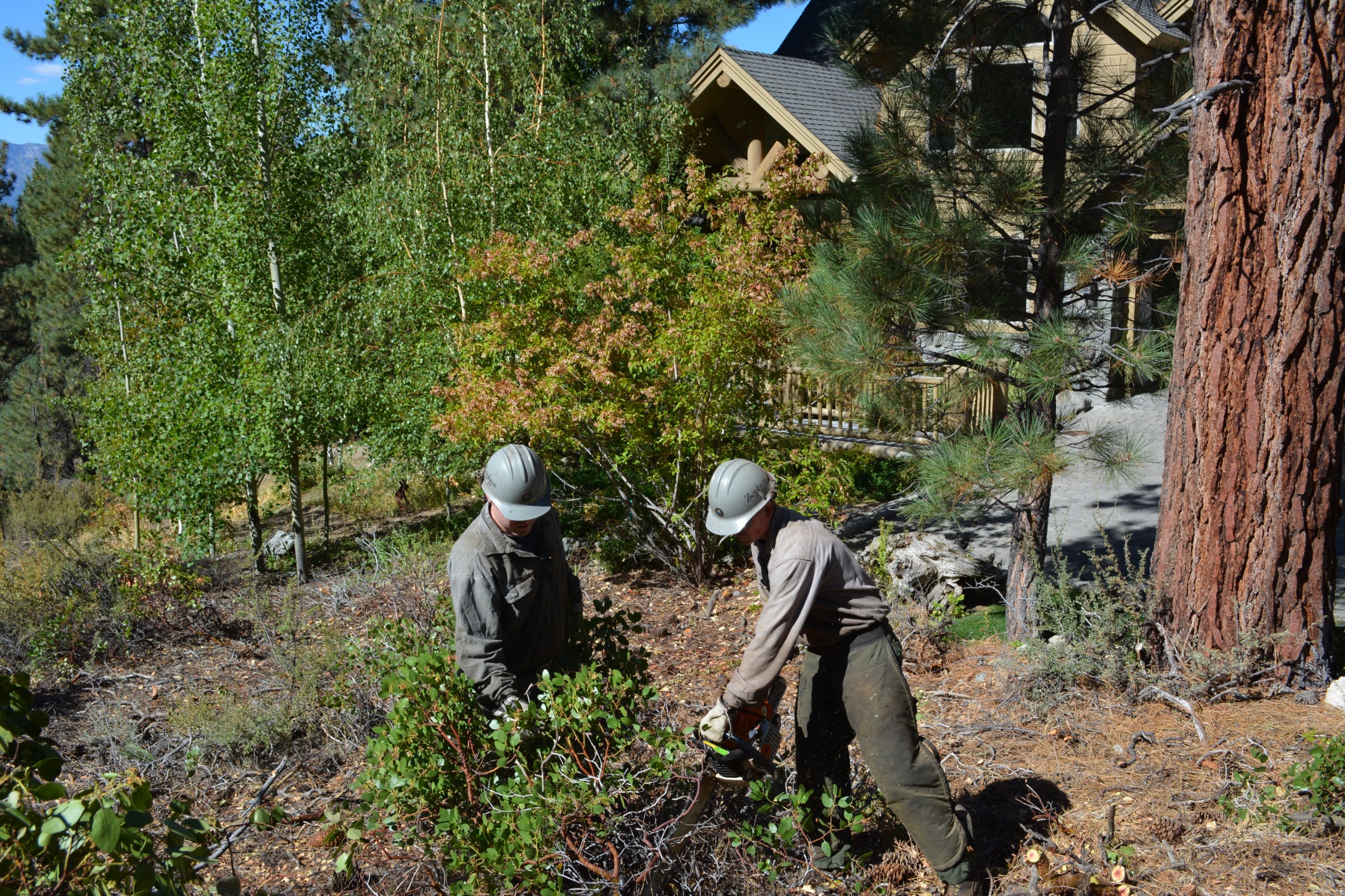 Hand Thin/ Piles
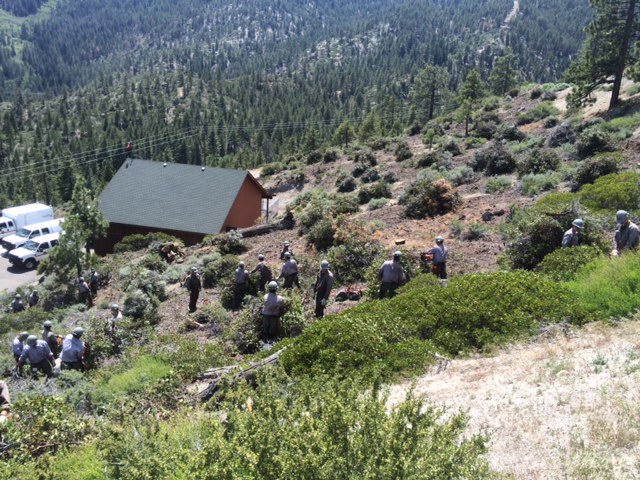 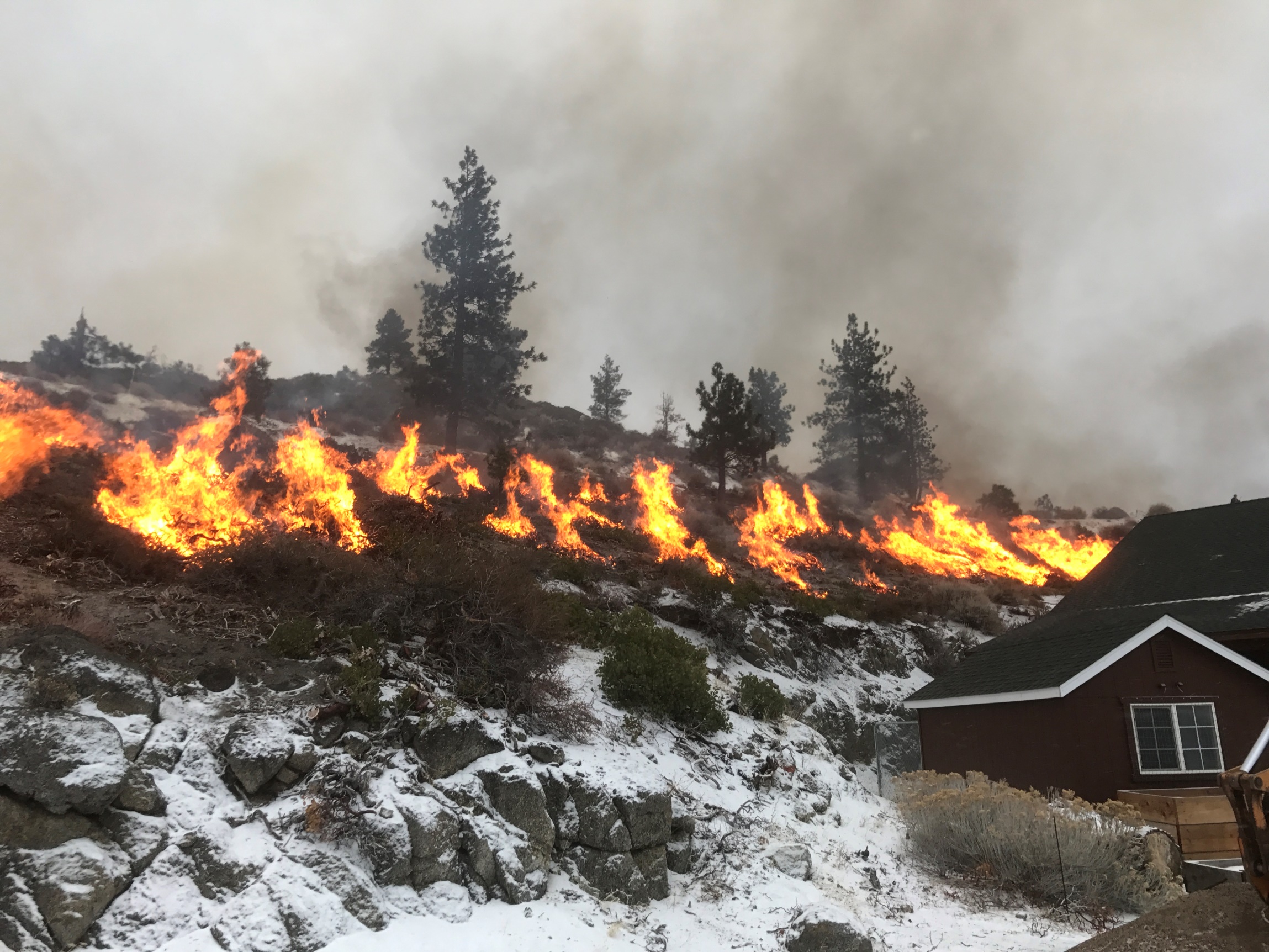 FIRE Hill image
Pile Burning
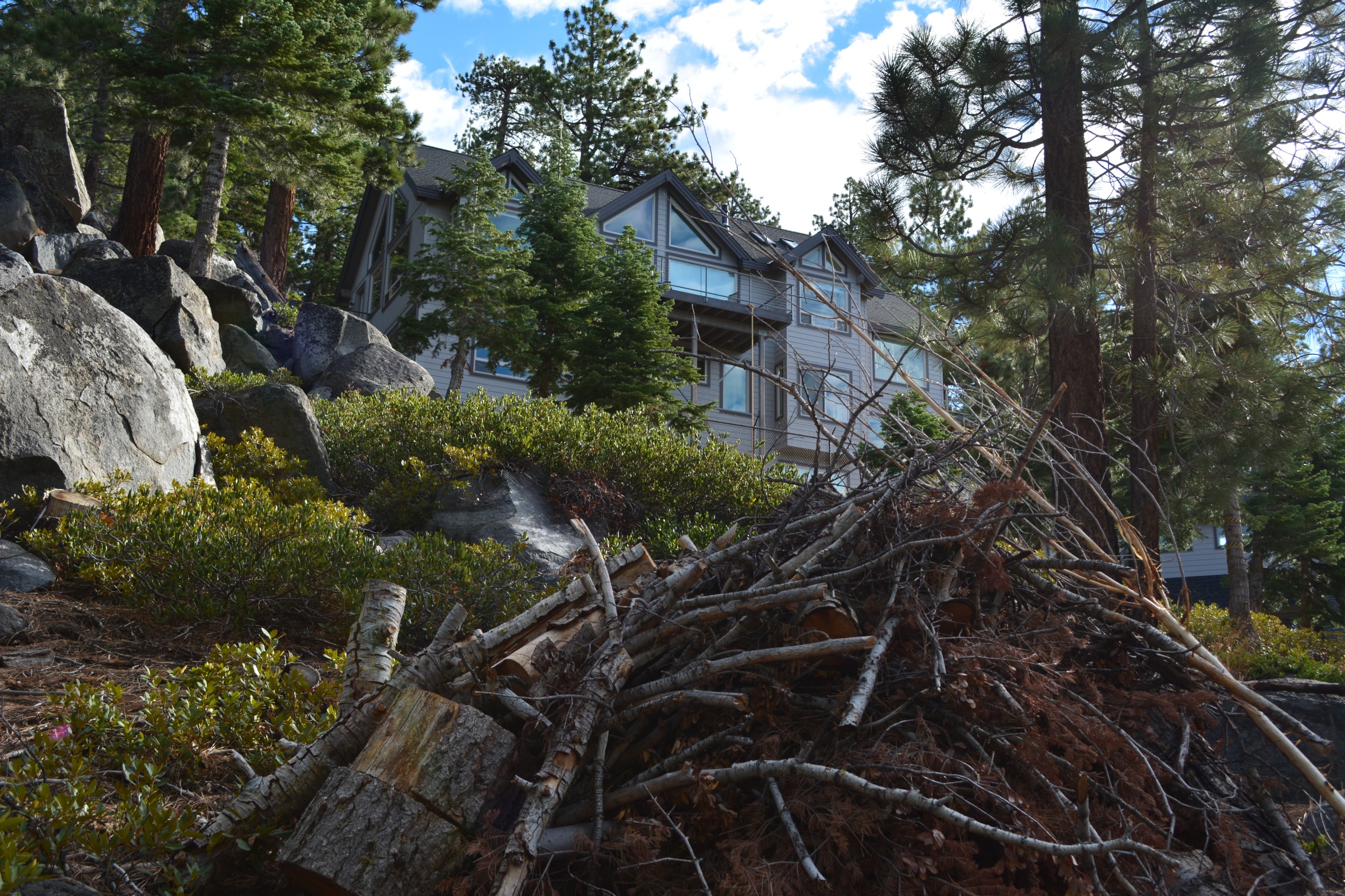 Conditions…
Conditions…
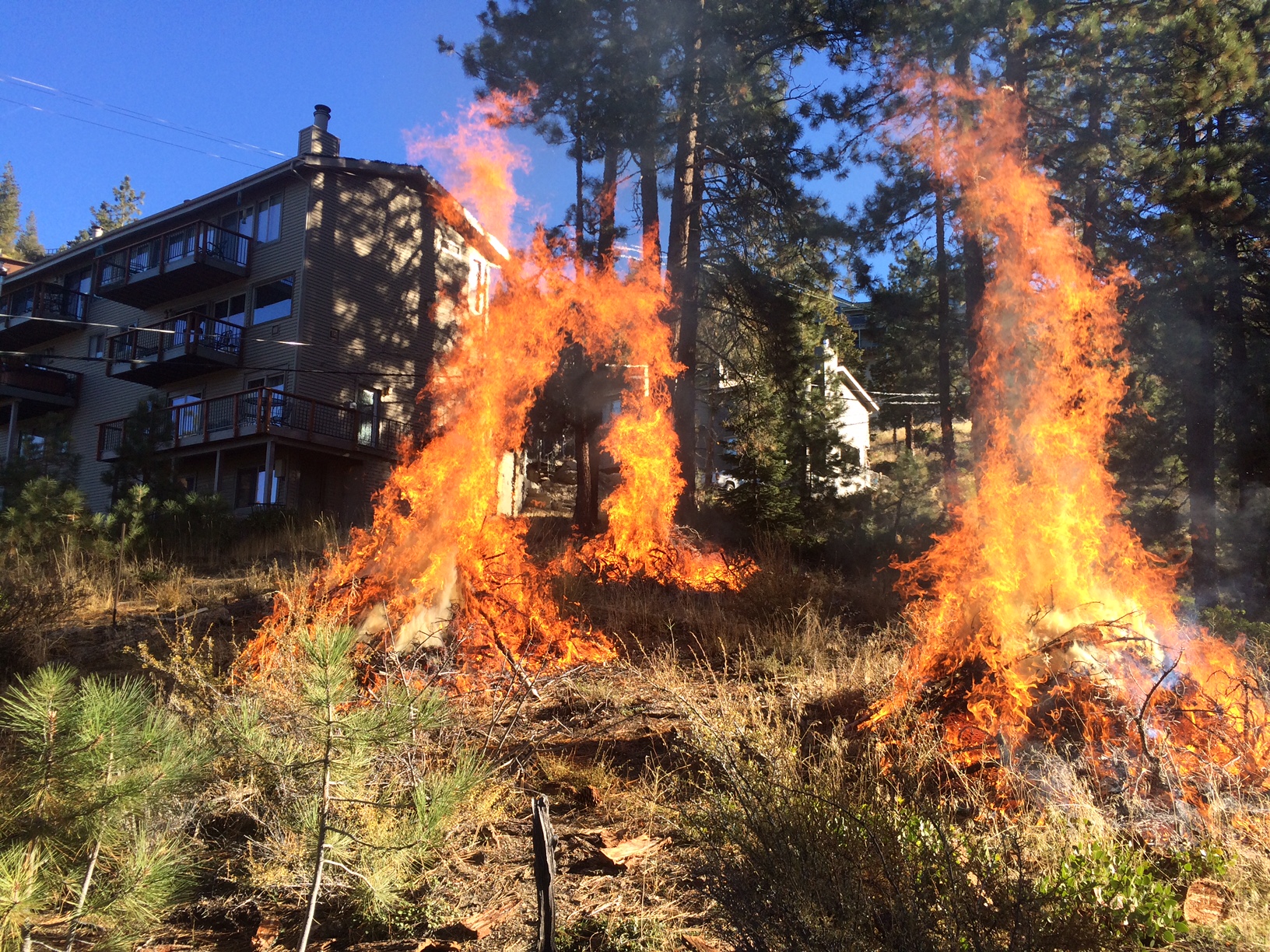 3 Fire Image
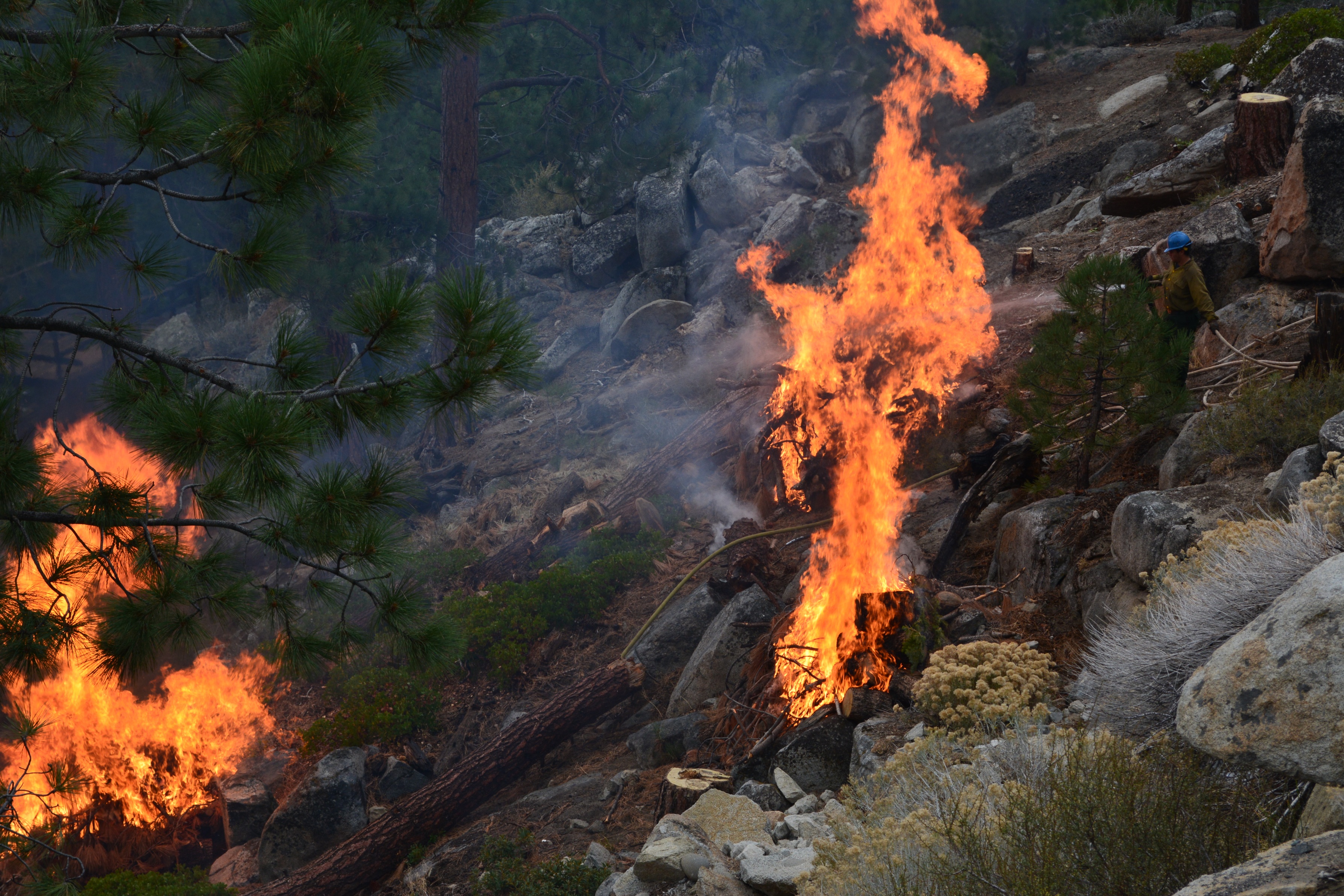 Rock Fire Image
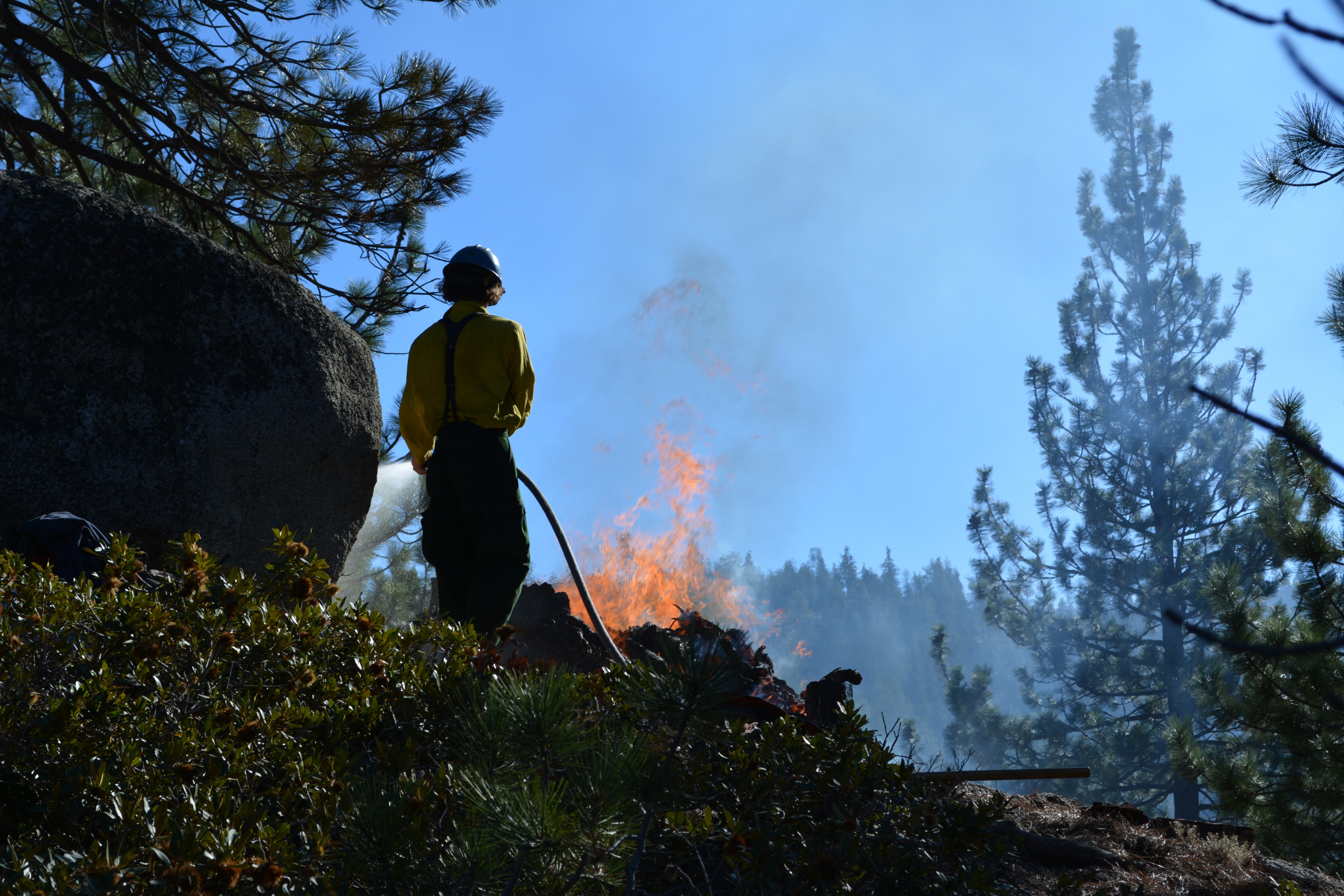 Firefighter Image
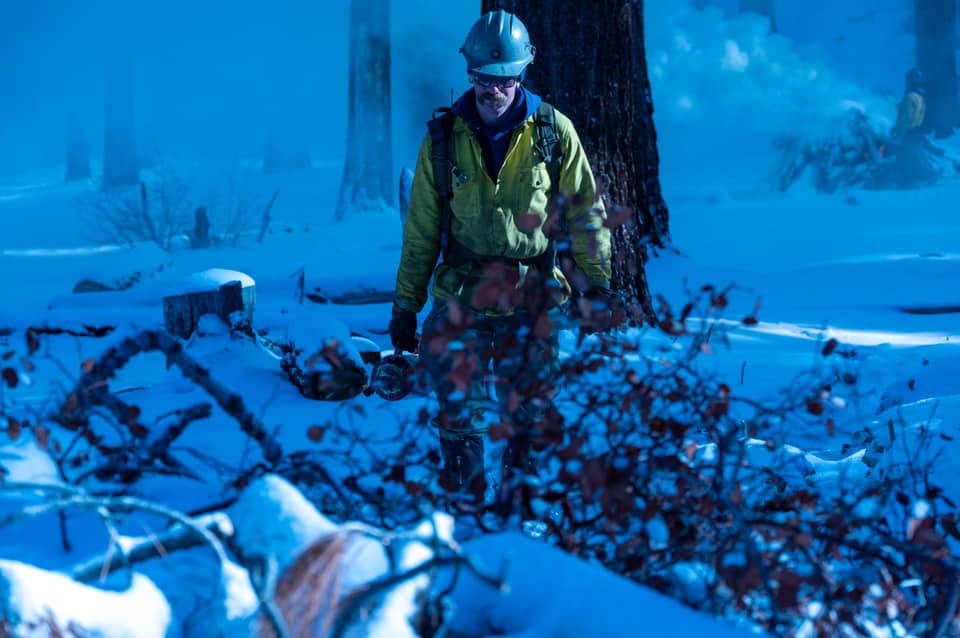 Firefighter Snow Image
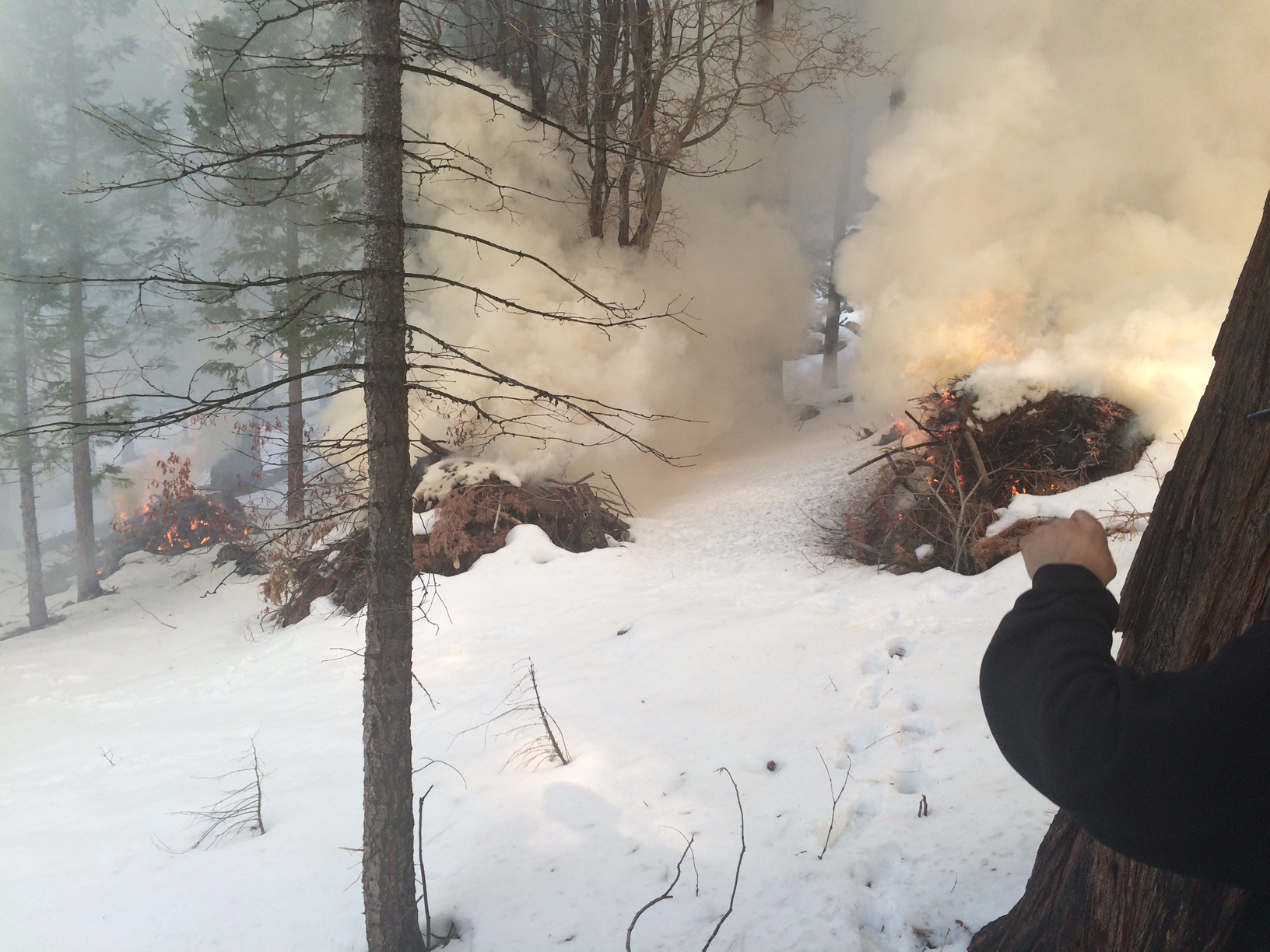 Snow Fire Image
Obstacles
Highway Crash Image
Snow Pile Image
Questions?